CANVAS: NOME DO NEGOCIOS
Parcerias-Chave
Atividades Chave
Propostas de Valor
Segmentos de Clientes
Relacionamento
Recursos Chave
Canais
Estrutura de Custos
Fontes de Receitas
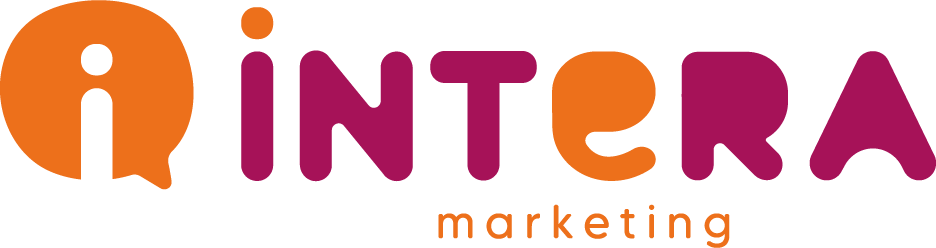